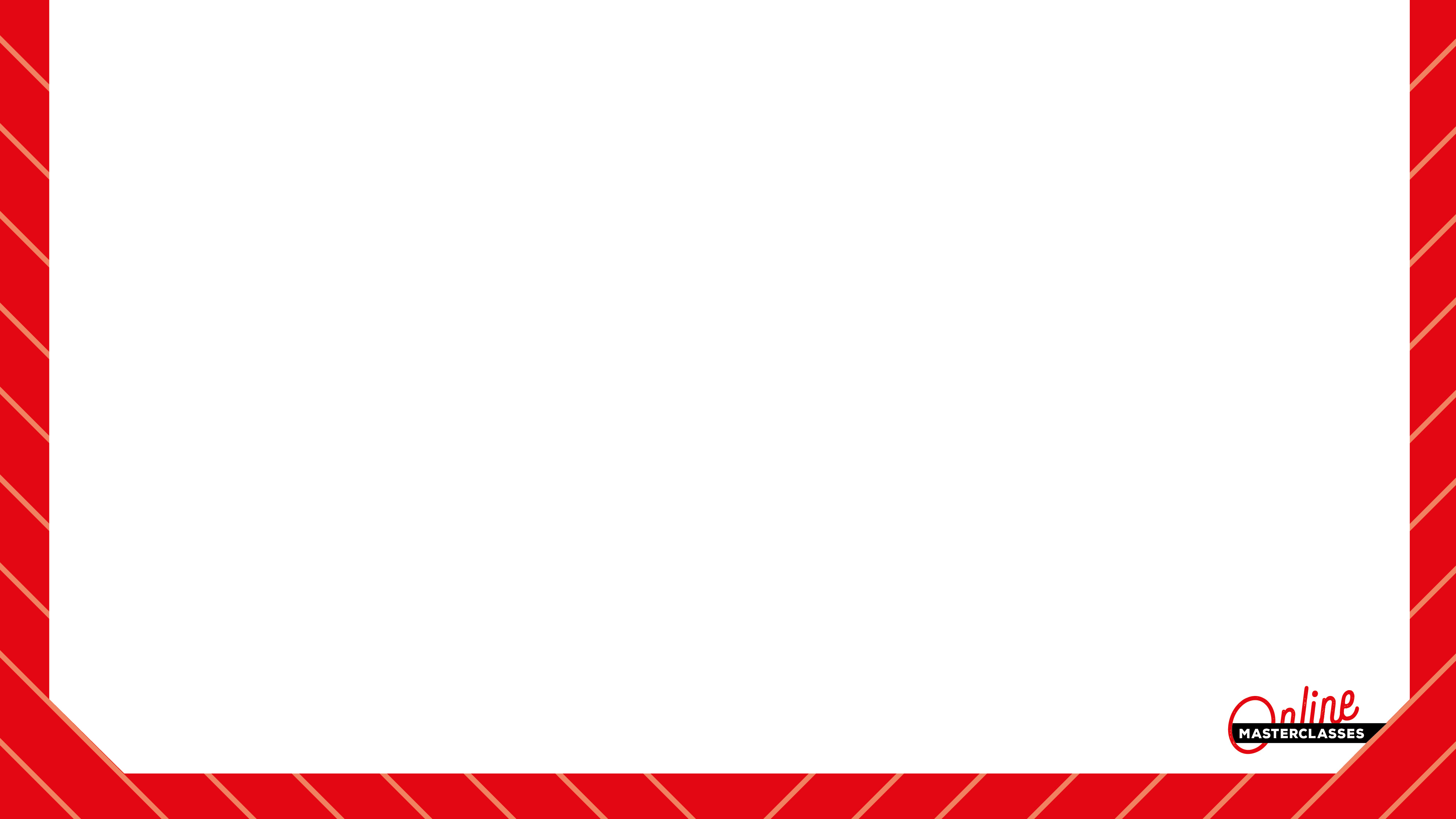 Opdracht module 1
Vraag minstens vijf mensen uit jouw team hoe zij jouw zien. Geef ook vijf mensen een geeltje met daarop zoals jij ze ziet. Als je een wijn koopt staat er bijvoorbeeld omschreven rond, soepel, heerlijk met wild, hoe zou jij mij omschrijven en hoe omschrijf jij de ander.
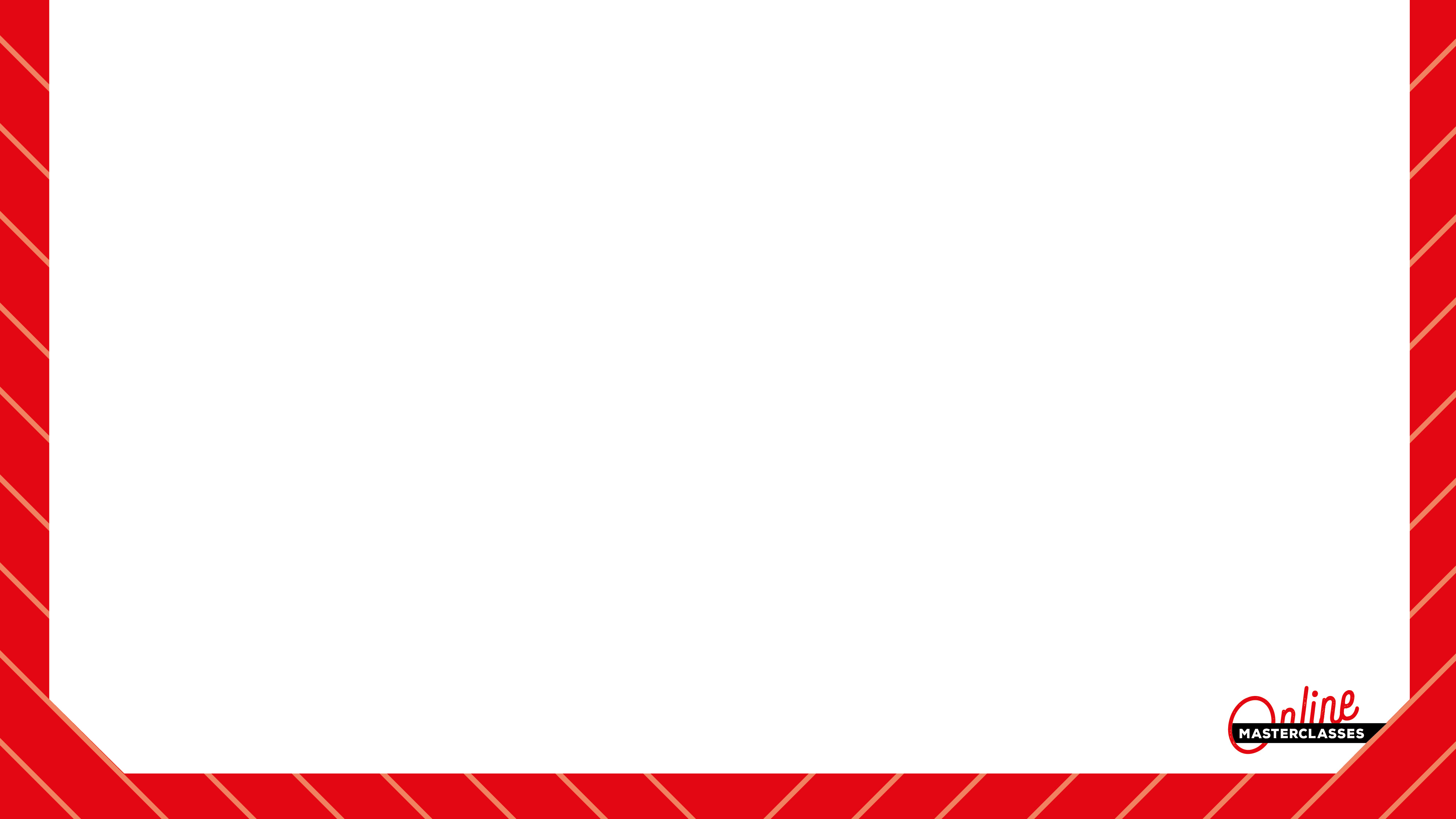 Opdracht module 1
Bedenk wat erop de briefjes of in de appjes zal staan. Wat heb jij te geven en in de ideale wereld wat hoop je dat erop staat. Klopt het?
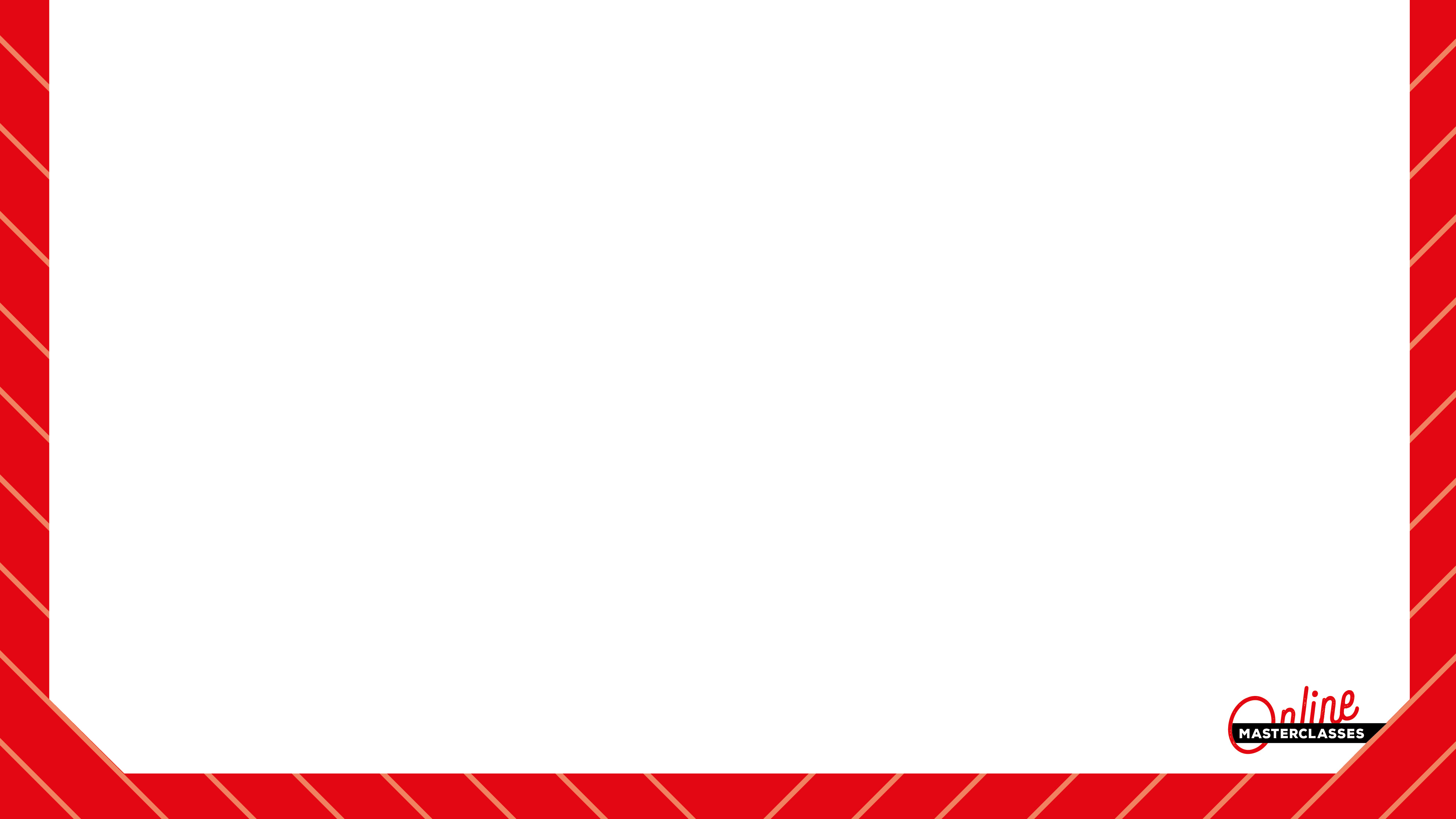 Opdracht module 2
Schrijf elke dag drie dingen op waar je of trots op bent, dankbaar voor bent of een geluksmoment, doe dit minimaal 7 dagen achter elkaar. Mooi hulpmiddel is the HappyWe app.

Hield je het vol? Wat doet het met je? Ga je ermee door?
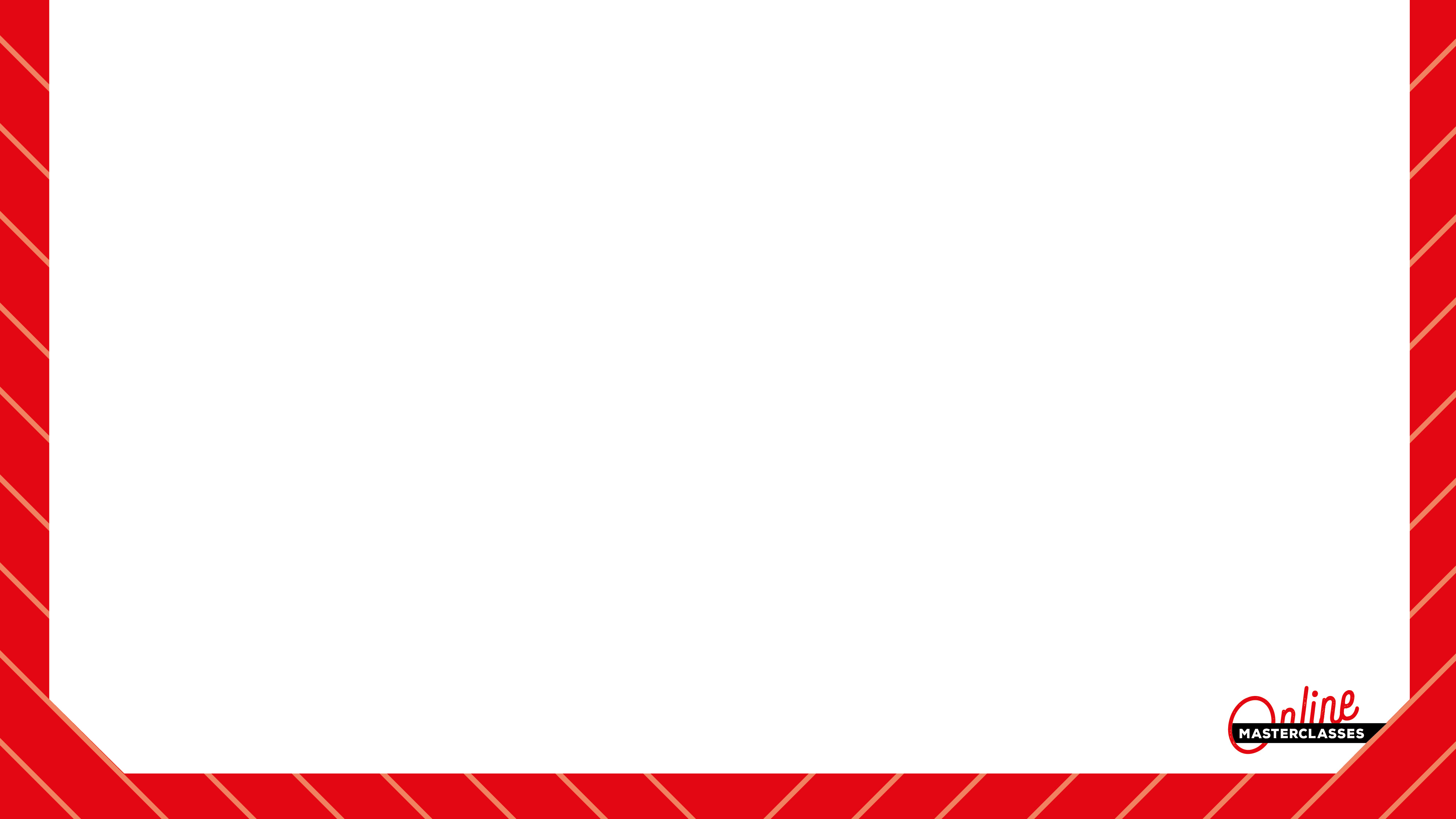 Opdracht module 2
Leuk weetje: uit onderzoek is gebleken dat dit de oefening is die volgens de mensen het meest bijdraagt aan het verhogen van het geluksgevoel maar die eveneens het meest wordt verzuimd (ha, ha, ha!)
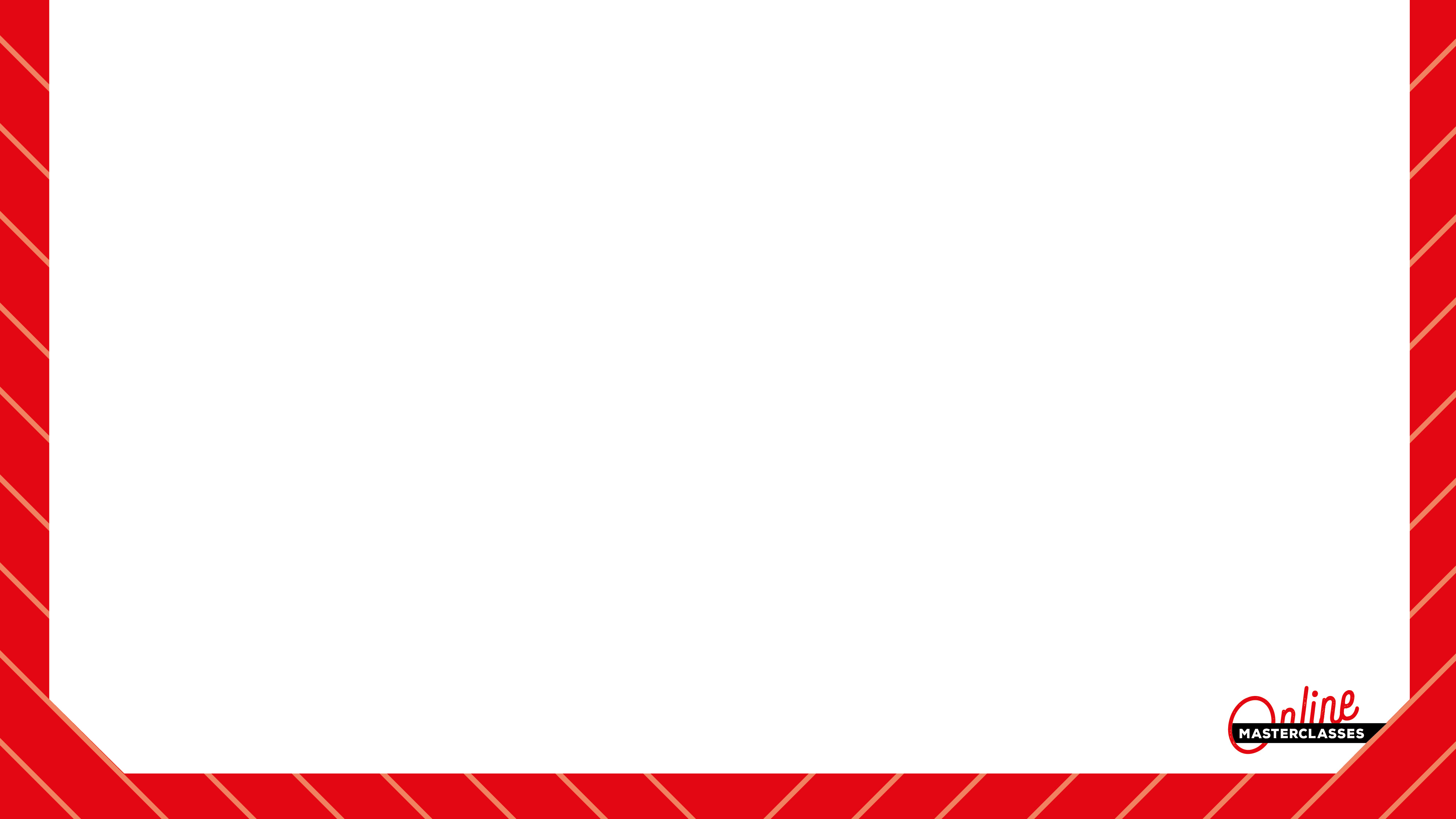 Opdracht module 2
Mediteer jij wel eens? 

Mediteren is niet dat je ervoor zorgt dat je geen gedachten meer hebt maar dat je meer en meer de waarnemer van jouw gedachten bent.
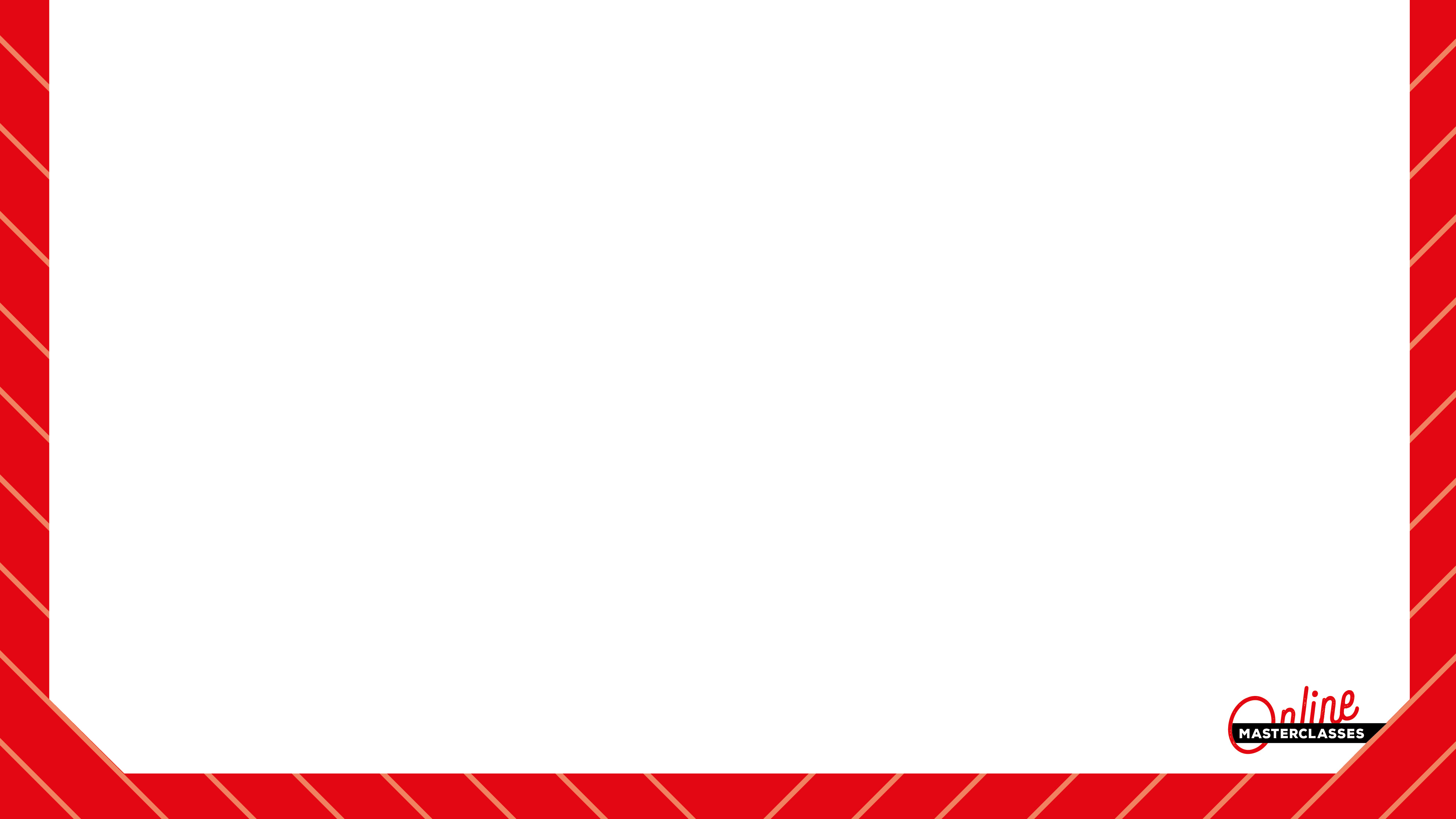 Opdracht module 2
Ik heb leren mediteren van Tijn Touber. Hij was de oprichter van Loïs Lane en daarna jaren yogi.


Give it a try: https://www.youtube.com/watch?v=DVEdtcMvVg0
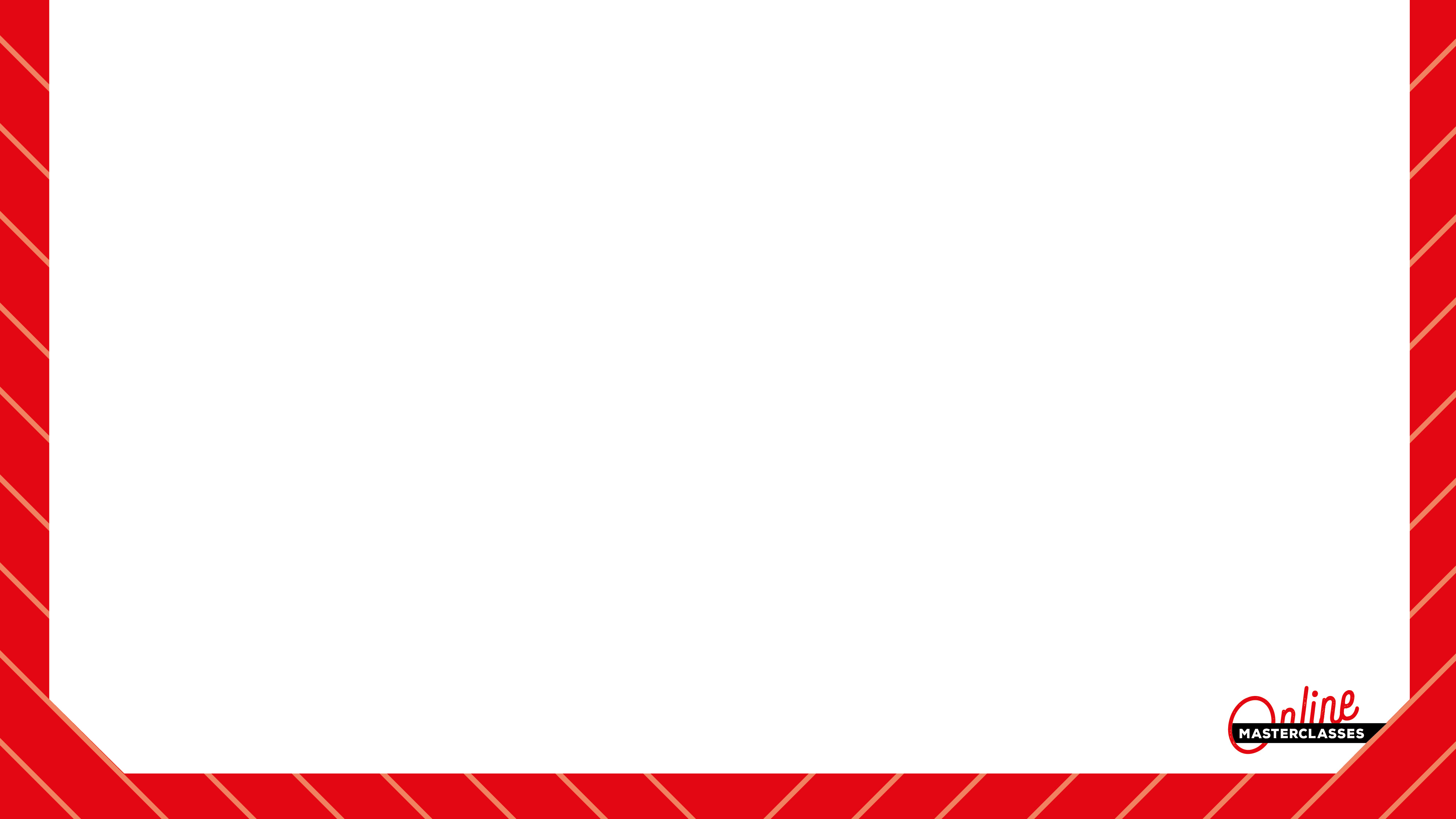 Opdracht module 3
Zoek een kinderfoto van jezelf op toen je ongeveer 6 jaar oud was.
Wat deed je graag als kind?
Met wie of wat speelde je graag?
Wat wilde je worden als je later groot was?
Als jouw ouders nog leven, vraag dan eens hoe zij jouw zagen als kind.
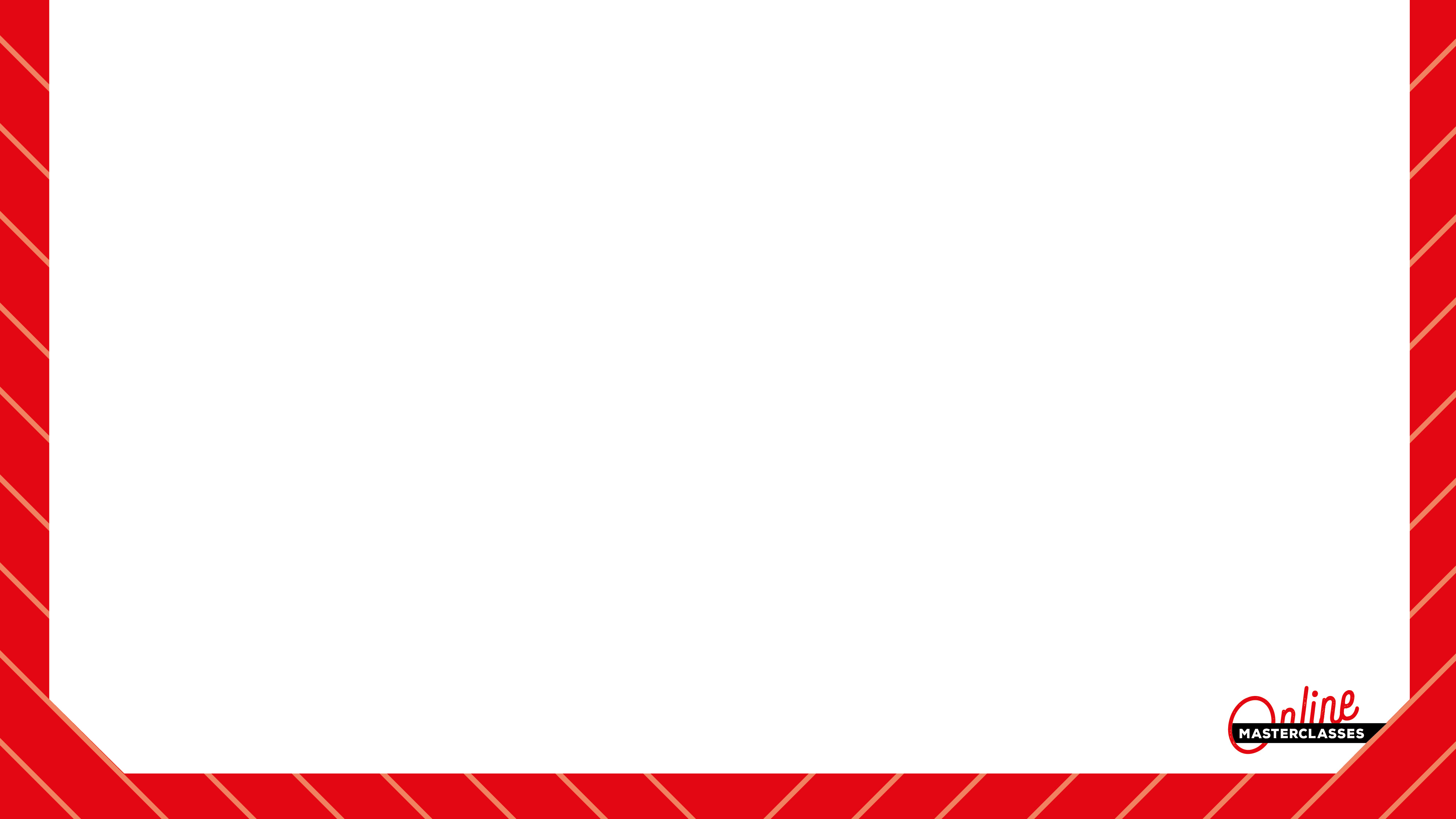 Opdracht module 3
Zie je dat kleine kind in jou nog terug (op dewerkvloer)?

Deel je bevindingen in een groep indien mogelijk.
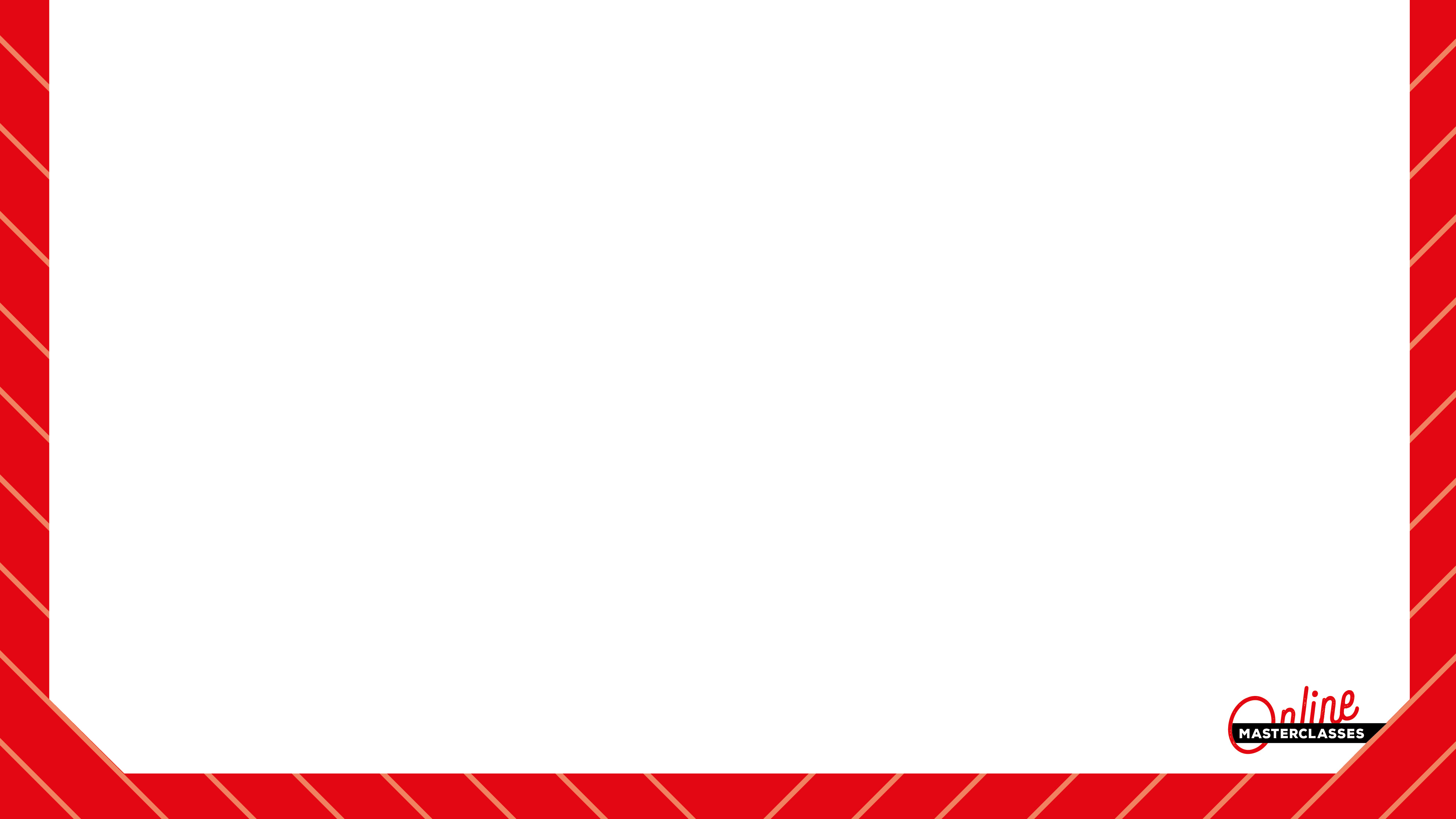 Opdracht module 3
Bekijk ter inspiratie deze tedtalk van mijn teacher Robert Holden: https://www.youtube.com/watch?v=u5p7qoedlPU

Lijdt jij ook aan destination addiction? Kun je een concrete voorbeeld noemen?

Hoe verdoof jij ‘jouw Karel’ m.a.w. wat doe jij om even die brainchatter (Karel) tevreden te stellen?
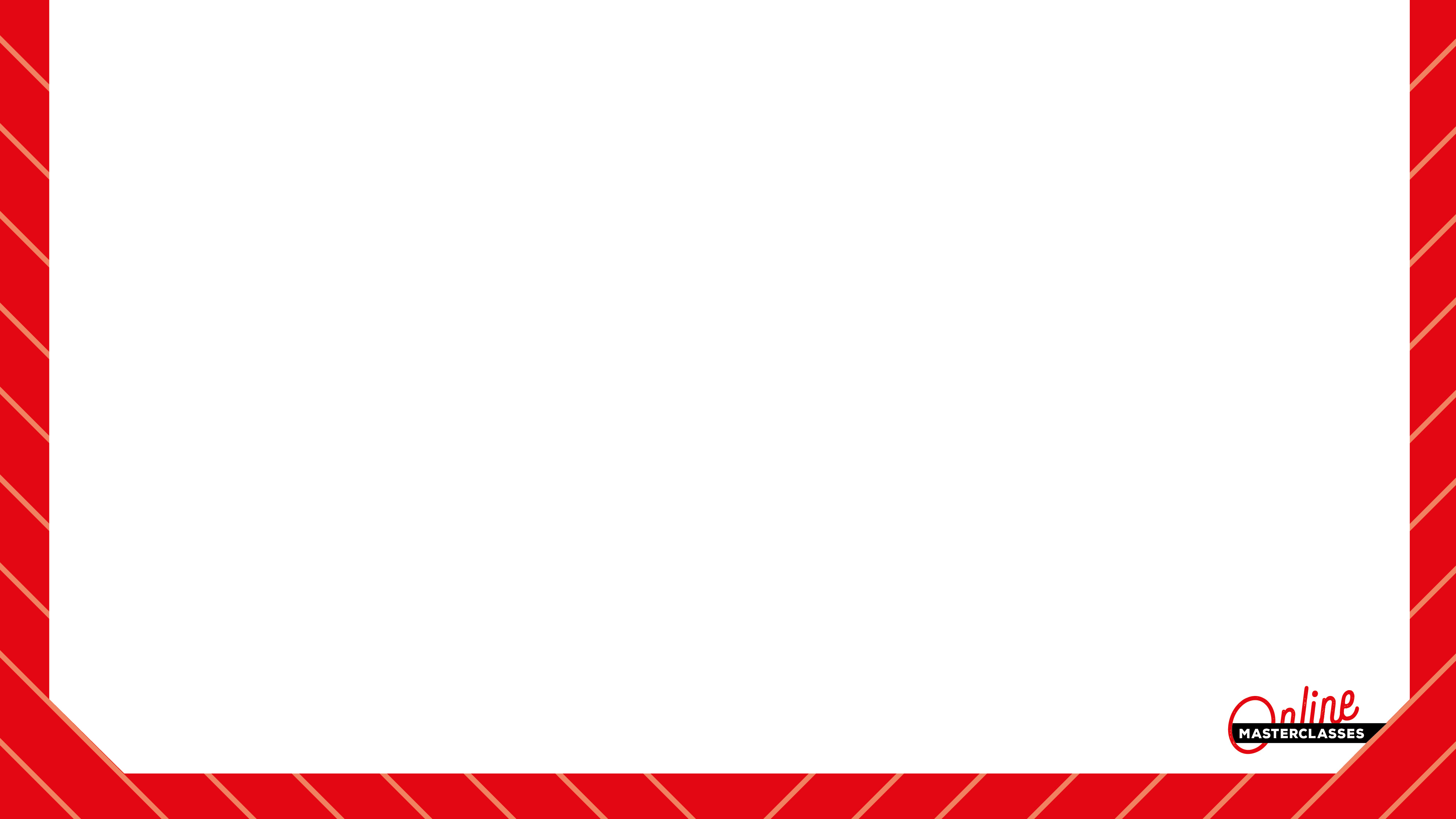 Opdracht module 4
Wat is vergeven volgens jou?
Wat is makkelijker jezelf vergeven of een ander?
Welke rol speelt vergeven in jouw leven?
Wie zou je willen vergeven en waarom (het kan ook jezelf zijn)

Bespreek je antwoorden met andere mensen, van elkaar leer je het meest.
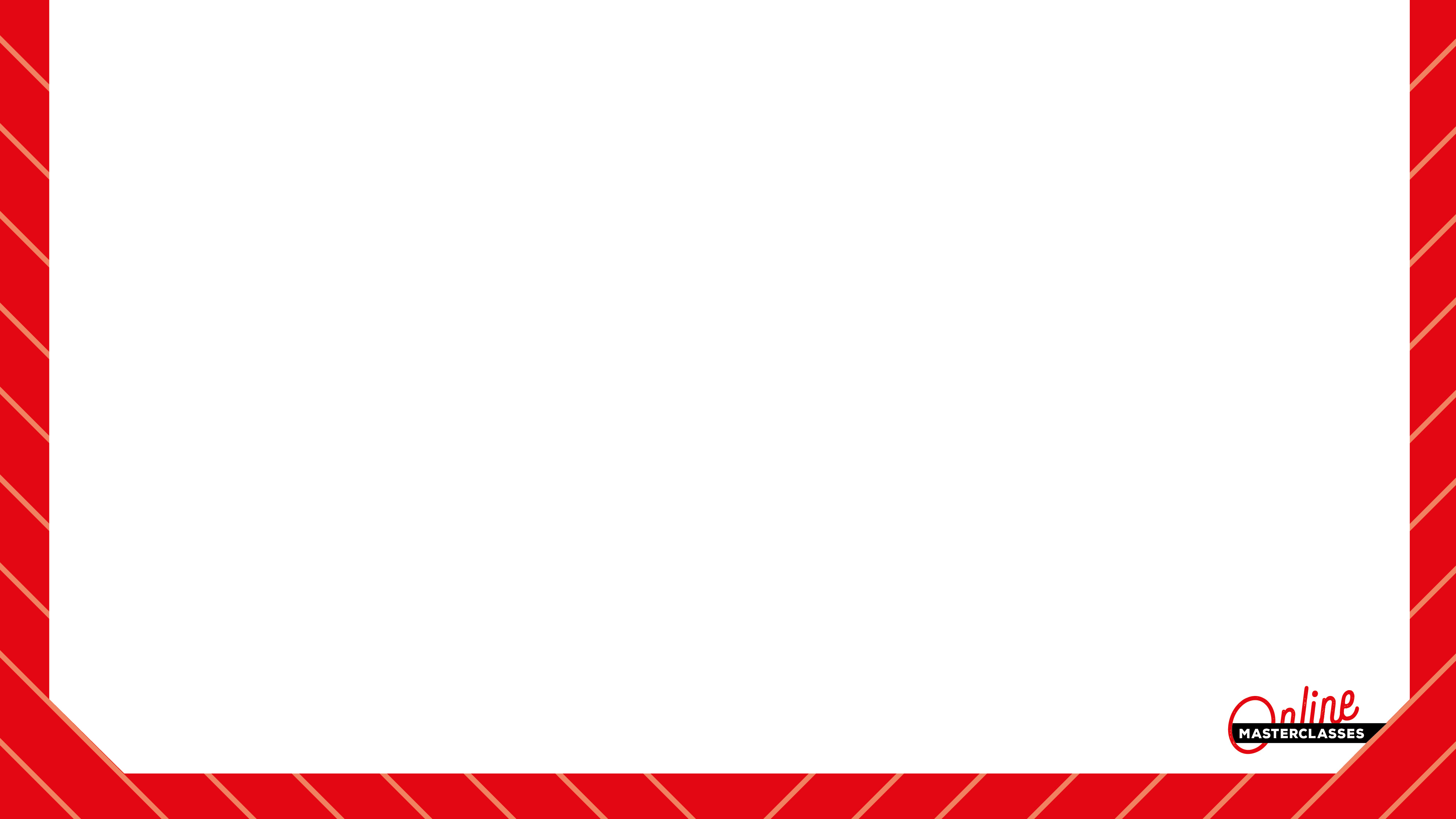 Opdracht module 4
Synchroniciteit geloof jij erin?
Heb je er oog voor?
Voor mij is dat steeds weer een dikke vette knipoog van het universum.
Heb je een mooi voorbeeld dat je met iemand wilt delen?
Hou een dagboekje bij met de grote en kleinere wonderen in je leven.